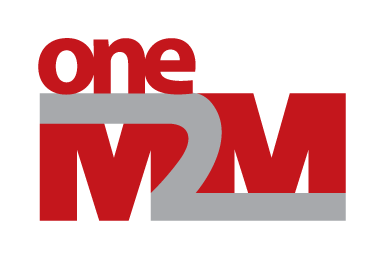 Process for Smart Device Template – Development
Group Name: MAS
Source: Laurent Velez, ETSI, Laurent.velez@etsi.org
Meeting Date: 2017-06-29
Agenda Item: SDT
Objectives
In order to further enhance the existing SDT (latest version 3.0 under APL2), the SDT development under BSD-clause3 Open Source License was approved by SC

It was proposed to use the oneM2M gitlab as software repository platform for hosting SDT development. This platform is already used by WGs:
TST : TTCN-3 code development
PRO :  XSD
MAS : Base Ontology, HAIM, OMD-DM and LWM2M xml, TR-0069 model

Objective: Describe a lightweight process that defines how contributions to gitlab should be reviewed by MAS WG.

The platform is accessible at : https://git.onem2m.org
© 2017 oneM2M Partners
<Document number>
2
Scenario 1
The “merge request” is done at the end  when the contribution has been reviewed, discussed and possibly updated in meeting. It is convenient and flexible:

When wanting to contribute to the code, the contributor creates a branch in the gitlab with his SW update
The contributor can then make a contribution to the “normal” oneM2M portal, using input contribution/CR template. The document can have some explanation but mainly copy the url of the branch.
The contribution of the branch can be reviewed in meeting, using for instance the “Compare” function of the gitlab to indicate the changes vs the Master branch.
When the branch contribution is agreed by the WG. The rapporteur can make a “merge request” and then “merge” the branch to the Master. Only the rapporteur is able to commit to the Master.
Scenario 2
The contributor creates a branch and then sends a “merge request” asking to review his code (also linked to the formal contribution on the portal): 

When wanting to contribute to the code, the contributor creates a branch in the gitlab with his SW update
The contributor sends  a “merge request”.
The user makes a contribution to the “normal” oneM2M portal, using input contribution/CR template. The document can have some explanation but mainly copy the url of the branch.
The contribution of the branch can be reviewed by the WG, using for instance the “Compare” function of the gitlab to indicate the changes vs the Master branch (baseline)
If the contribution needs to be improved/updated, the “merge request “ is rejected by the rapporteur (responsible of the Master branch)
The contributor updates his branch and makes a new “merge request” linked to a revision of his portal contribution.
When the contribution is agreed by the WG, the  rapporteur accepts the  “merge request” by merging  the branch to the Master
Next steps
MAS to discuss on a procedure for the developement of next versions of SDT
MoW to validate and specify the procedure, trying to harmonize with other WG process and projects
Approved by SC ( responsible of MoW)
Pending questions ?
SDT development accessible to oneM2M member only or larger audience ( external contribution ???)

STDTool ?